Welcome to the NJTSS  Early Reading Project!
Funded by the U.S. Department of Education, OSEP
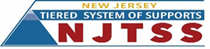 Rationale for New Jersey Tiered System of Supports for Early Reading (NJTSS-ER)
Majority of students with reading difficulties in 3rd grade continue to be poor readers in 9th grade (e.g., Francis et al., 1996)
Identifying all students’ needs and intervening early is critical to ensuring students’ success in school (Torgesen, 2009; Wanzek & Vaughn, 2007) and to promoting social justice
Multi-tiered systems of reading support have been found to reduce student reading difficulties and increase reading performance (Glover, 2016; Wanzek & Vaughn, 2007)
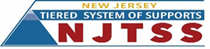 NJTSS in Early Reading
Designed to provide district support in…
Implementing a systems approach to integrating core support and interventions within a school based on a continuum of student needs
Using student data to identify the effectiveness of core implementation and additional intervention needs
Regularly evaluating students’ progress and implementing a plan for adjusting instruction/intervention based on needs
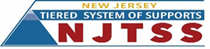 New Jersey Tiered System of Supports
Leadership is provided via teams with multiple stakeholders (e.g., Administrators, Teachers Interventionists)

Student data are used to…
Evaluate the effectiveness of programs/ instruction
ID students’ needs
Determine placement into intervention
Monitor students’ progress in response to intervention

A continuum of research-based practices are provided across            tiers of service
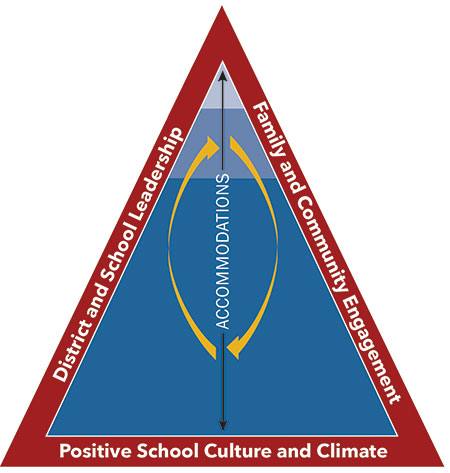 TIER 3 – INTENSIVE INTERVENTIONS
TIER 2 – SMALL TARGETED           
                GROUP INTERVENTIONS
TIER 1 – CORE INSTRUCTION/   
                PROGRAM
Data-based decisions
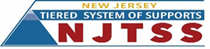 Systems Levels for Training & Implementation
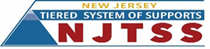 Cohort Progression for Professional Development
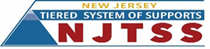 Year 1 Priorities
Foundations for NJTSS-ER 
Early prevention 
Multi-tiered support framework
Stakeholder roles, team leadership
Structural considerations
Identifying student needs
Research-based reading assessments
Selection and administration of screening approaches
Interpreting screening for differentiation of instruction
Introduction to best practices for reading instruction
Research-based components of reading
Effective core reading curriculum and instruction
Evaluating/mapping core curriculum
Application of criteria for effective implementation
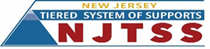 Year 2 Priorities
Student assessment and data-based decisions
Screening & skill-based grouping, establishing student goals, monitoring implementation & student performance, adjusting instruction based on students’ progress
Targeted & intensive reading interventions
Characteristics of effective interventions, intervention selection, personnel involvement/scheduling
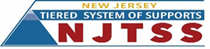 Year 3 Priorities
Full NJTSS-ER implementation
Data review, core considerations, & student intervention grouping
Refinement of assessment & intervention inventories
Monitoring fidelity & student progress
Maximizing students’ response to intervention
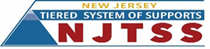 Five-Phase Sequence for Data-Driven Instructional Coaching Model
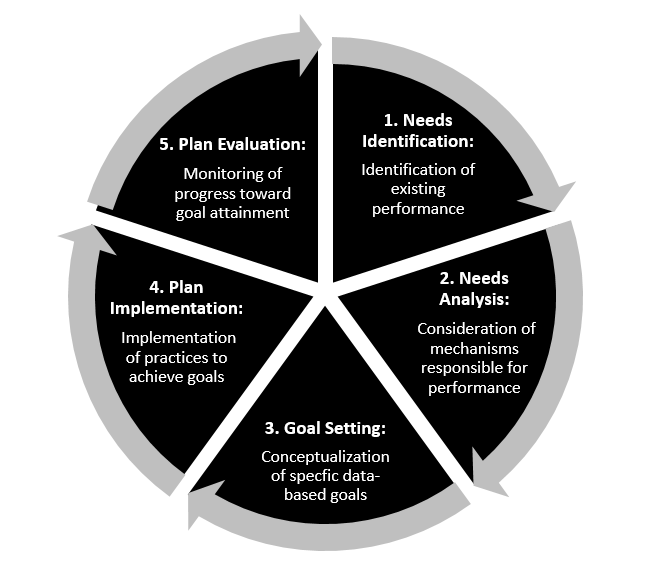 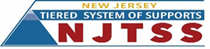 Additional Support from Partners
NJ Principals and Supervisors Association (NJPSA)

Statewide Parent Advocacy Network (SPAN)
Support district/school family & community engagement liaisons
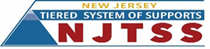